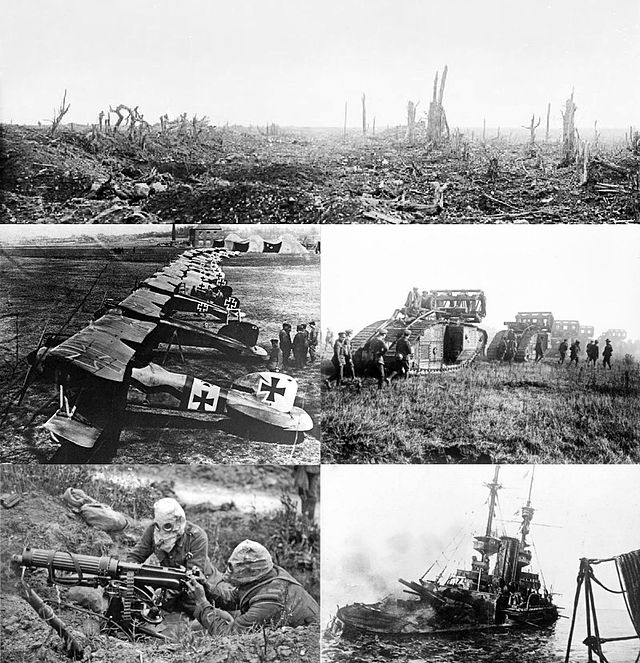 ПЕРВАЯ МИРОВАЯ ВОЙНА. ВЗГЛЯД СКВОЗЬ ВРЕМЯ.
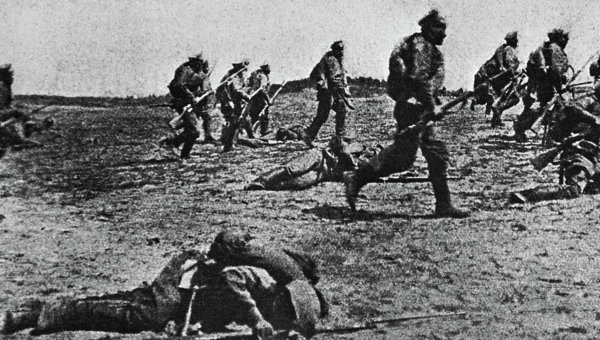 Стихотворение С. Городецкого «Подвиг войны» (1914 г.)
«ЗНАТОКИ ИСТОРИИ»
Назовите дату начала и окончания  I мировой войны
14 августа 1914-11 ноября 1918 года
«ЗНАТОКИ ИСТОРИИ»
План Германии по ведению войны
План Шлиффен
«ЗНАТОКИ ИСТОРИИ»
Основной причиной к началу войны послужило
убийство Франца Фердинанда
«ЗНАТОКИ ИСТОРИИ»
Германия объявила войну России
1 августа 1914 г.
«ЗНАТОКИ ИСТОРИИ»
Газовое оружие впервые было применено
апрель 1915г
«ЗНАТОКИ ИСТОРИИ»
Брусиловский прорыв произошел
в июне 1916г
«ЗНАТОКИ ИСТОРИИ»
Весной 1915г. к Антанте примкнула
Италия
«ЗНАТОКИ ИСТОРИИ»
Советское правительство заключило Брестский мир с Германией
3 марта 1918г
«ИДЕНТИФИКАЦИЯ»
РОССИЯ
ГЕРМАНИЯ
АНТАНТА
АВСТРО - ВЕНГРИЯ
ИТАЛИЯ
ТРОЙСТВЕННЫЙ СОЮЗ
ТУРЦИЯ
ВЕЛИКОБРИТАНИЯ
ФРАНЦИЯ
«ИСТОРИЧЕСКИЙ БОЙ»
Установите соответствие между странами и целями, которые они преследовали в Первой мировой войне:
Франция
Великобритания
Германия
Россия
А) Возврат Эльзаса и Лотарингии
Б) Захват колоний западноевропейских стран
В) Отторжение Прибалтики от России
Г) Сохранение господства на море 
Д) Сохранение своих колоний
Е) Овладение Босфором и Дарданеллами
1 – А,Д; 2 - Г,Д; 3 – Б,В; 4 – Е
«ЭРУДИТ»
ЛЕНТА ВРЕМЕНИ
1.Брусиловский прорыв.
2.Наступление русских войск в Восточной Пруссии.
3.Сражение под Верденом.
4.Сражение на реке Марна.
5.Убийство наследника австро-венгерского престола.
6.Выход  Италии из войны.
7.Компьенский мирный договор.
8.Брестский мир.
9.Вступление США в войну.
10.Германия впервые применила отравляющие газы.
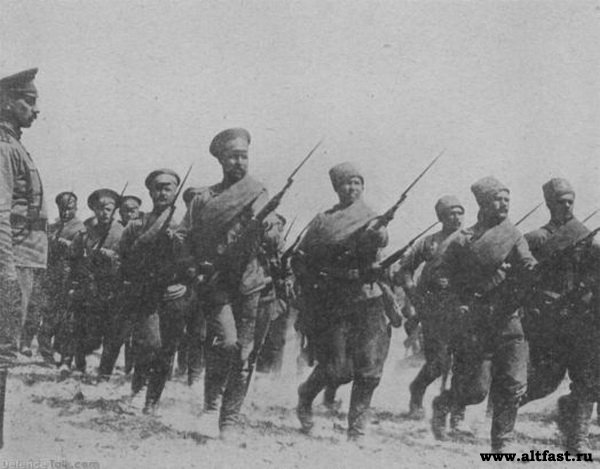 ВОЙНА В ЦИФРАХ
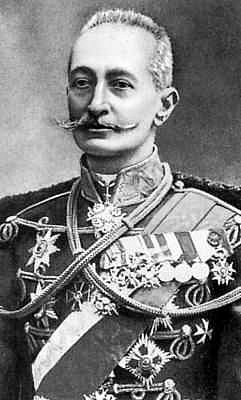 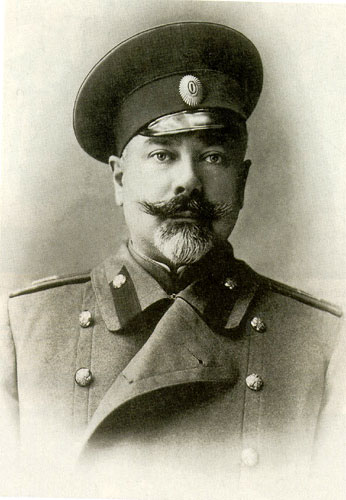 ЛИЦА ВОЙНЫ
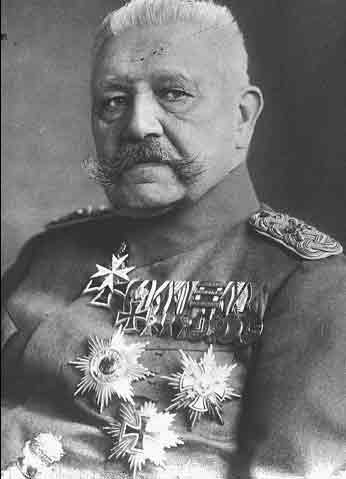 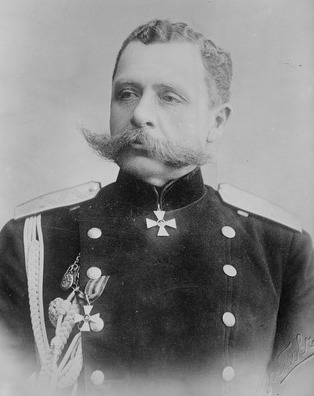 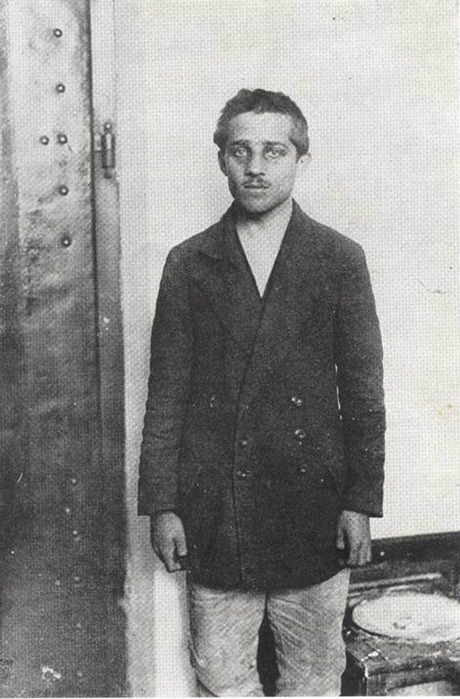 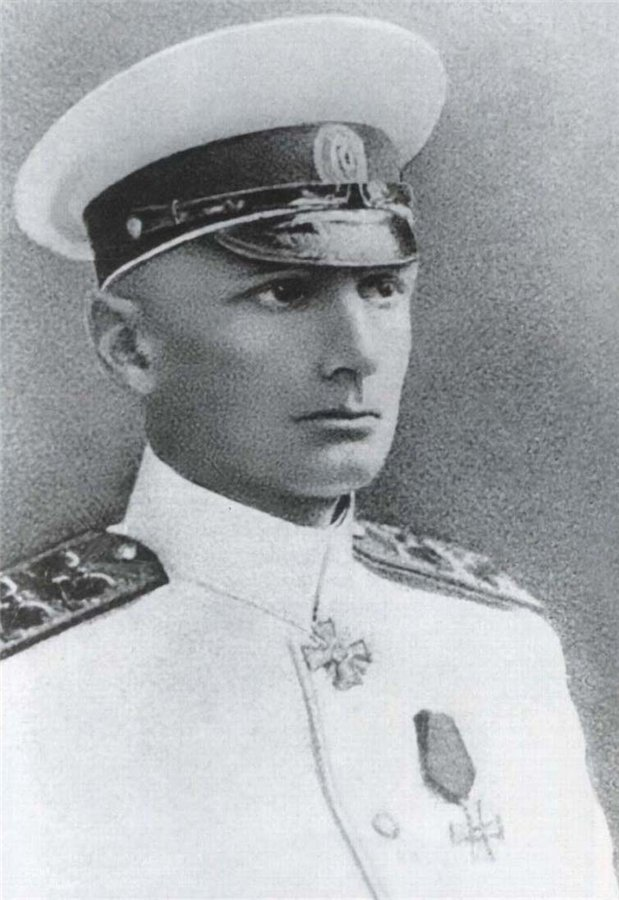 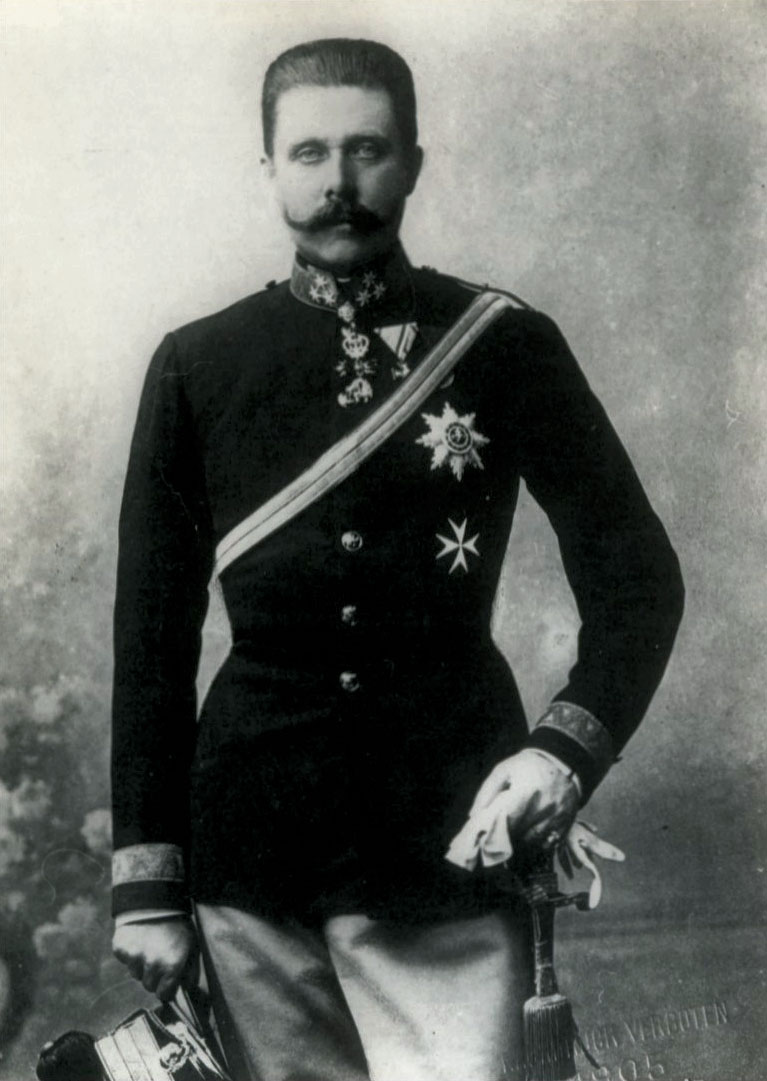 КРОССВОРД
КРОССВОРД
Ф
Е
Д
Е
Р
Н
В
Р     Н    Е
М
А
Н
С
Г     А    Л    И
Ц
И    Я
М
Б     Р    У     С    И    Л    О    В
Б     О    С     Ф    О    Р
С
Н
Н     И    К     О    Л    А   Й
Л    И     Т    О    В     С    К
Я
СПАСИБО ЗА РАБОТУ!
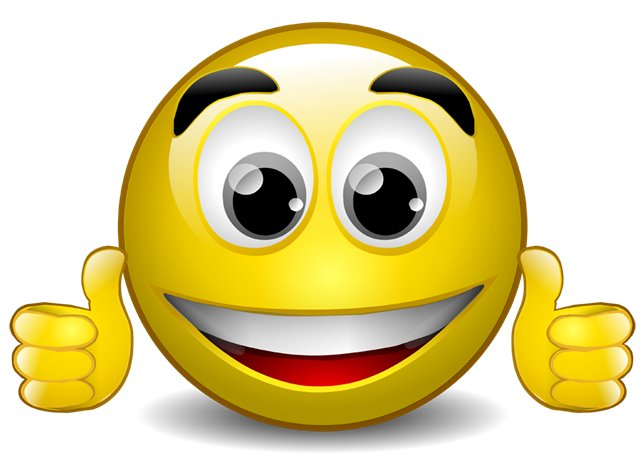